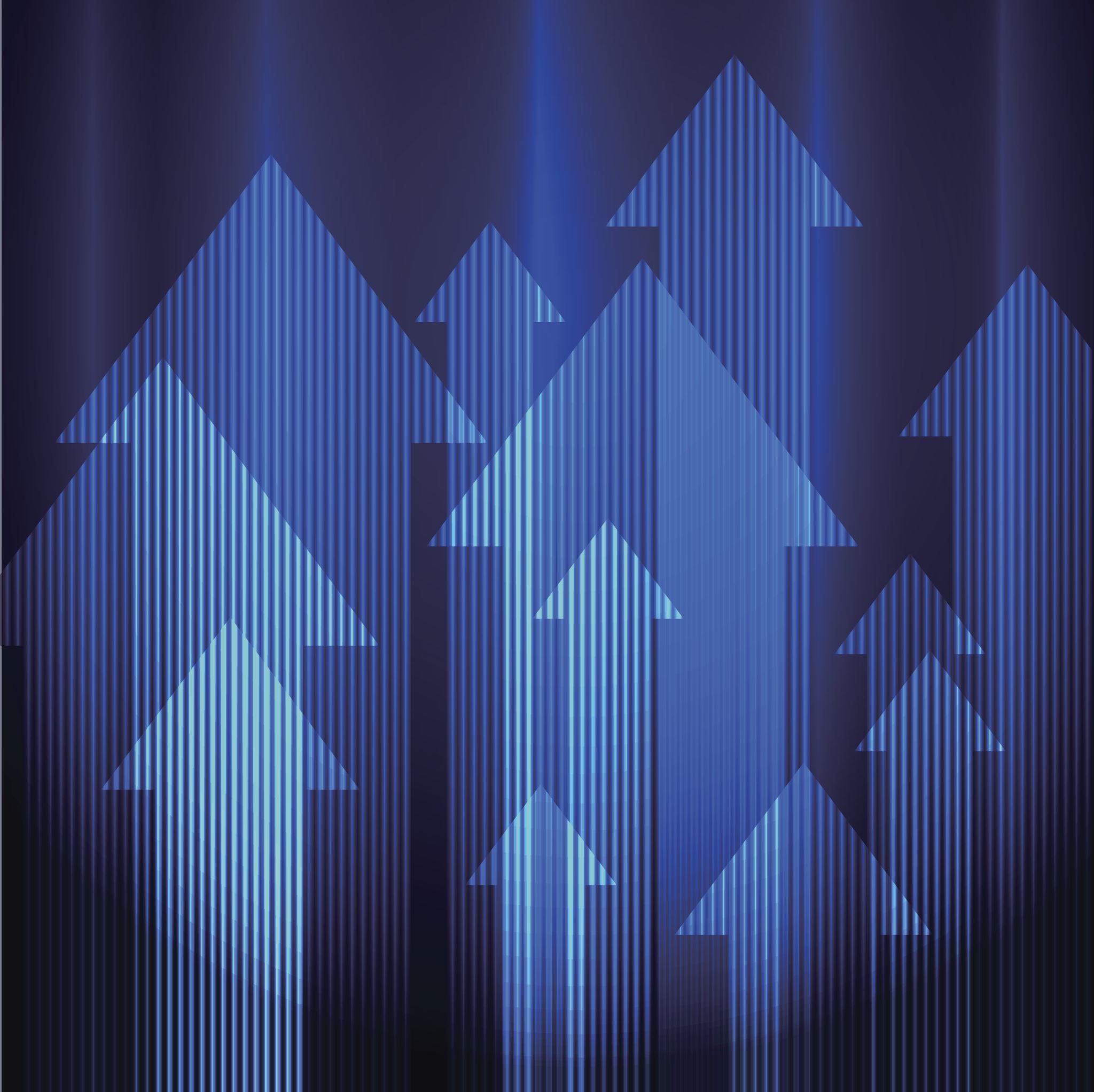 Targeted Improvement Plan (TIP)
Why do we need the TIP?
Campuses rated Improvement Required in the most recent or prior school-year by the State accountability system and campuses designated as Focus or Priority campuses in 2019 by the Federal accountability system must engage in the Texas Accountability Intervention System (TAIS) in the current school-year. TAIS is a continuous improvement process that consists of data analysis, needs assessment, improvement planning, and implementation and monitoring of a Targeted Improvement Plan (TIP).
Parents, community members, teachers, and Board members can provide input on the campus TIP, including sharing concerns and possible solutions for improvement.
What is the TIP?
Areas of Focus for 2020-2021
We work in conjunction with Region 13 on developing our areas for focus by utilizing the Effective Schools Framework that was developed by TEA.
This years’ areas of focus are:
2.1 Recruit, select, assign, induct, and retain a full staff of highly qualified educators.
Our desired annual outcome is that all positions on our campus will be consistently filled throughout the school year.
4.1 Curriculum and assessment aligned to TEKS with a year-long scope and sequence.
Our desired outcome is that the one-year scope and sequence can be adapted for remote and in-school instruction (with the new COVID-19 regulations) by the end of the school year for both modes of instruction.
5.1 Objective-driven daily lesson plans with formative assessments	
Our desired outcome will be that all guides can enhance their skill level if they understand how data can provide valuable information relating to student success. Leadership will continue the progress in integrating the Montessori lessons with the TEKS by supporting teachers in creating and submitting daily lesson plans that include clear objectives, opening activities, time allotments, multiple, differentiated paths of instruction to a clearly defined curricular goal, including paths to meet the specific needs of students with disabilities and English learners among other student groups, and daily formative assessments along with exemplar responses.
Action steps for Cycle 2 (December-February)
Leadership Team (LT) sends out a campus climate survey to staff.
LT reviews data from climate survey and develops a plan to improve the campus climate to improve staff retention.
LT continues to recruit highly-qualified candidates.
LT interviews highly-qualified candidates.
LT ensures the Montessori method and TEKS crosswalk is completed.
LT ensures the adaptation of the crosswalk to both in-person (with COVID restrictions) and remote learning is 75 % complete.
LT meets to engage in a lesson plan feedback calibration activity to build skills in this area.
PLCs discuss weekly lesson plans during meetings.
LT is purposefully calendaring out time for alignment .
Professional development on backward design.
LT starts working on organization flow chart.
LT continues to recruit highly-qualified candidates.
LT interviews highly-qualified candidates.
LT ensures the adaptation of the crosswalk to both in-person (with COVID restrictions) and remote learning is 100 % complete.
PLCs discuss weekly lesson plans during meetings utilizing a backward design lens.
LT is purposefully calendaring out time for alignment.
LT review feedback systems.
Action steps for Cycle 3 (March-May)